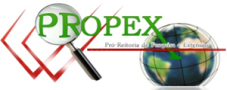 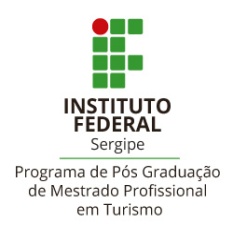 TÍTULO 
(tamanho 44 a 60 com letra maiúscula, fonte Times New Roman ou Arial, negrito)
Apresentação de Defesa de Trabalho de Conclusão de Curso - TCC
Discente: Nome Completo
Orientador (a): Prof. Dr. Nome Completo

XX de Mês de ano
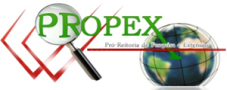 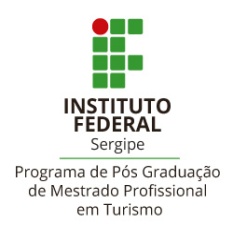 INTRODUÇÃO
Todos os Textos com tamanho de Fonte de 28 a 38 com fonte Arial ou Times New Roman.
JUSTIFICATIVA
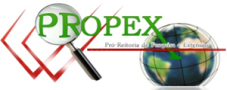 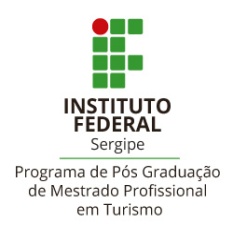 Textos com tamanho de Fonte de 28 a 38.
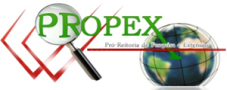 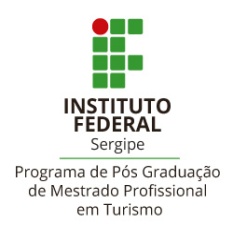 PROBLEMA DE PESQUISA
Texto com tamanho de Fonte de 28 a 38.
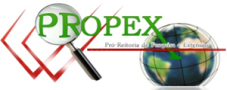 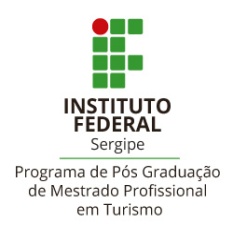 OBJETIVO GERAL
Texto com tamanho de Fonte de 28 a 38.
OBJETIVOS ESPECÍFICOS
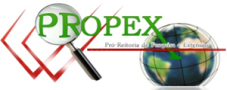 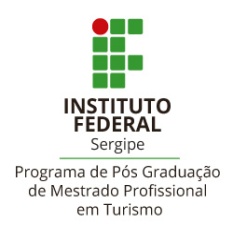 Texto com tamanho de Fonte de 28 a 38.
DESENVOLVIMENTO
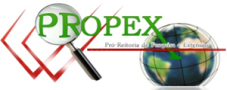 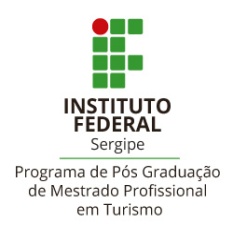 DESENVOLVIMENTO
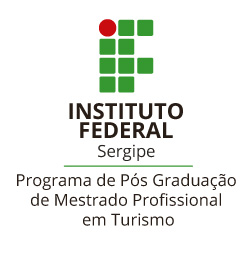 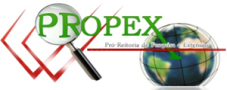 METODOLOGIA
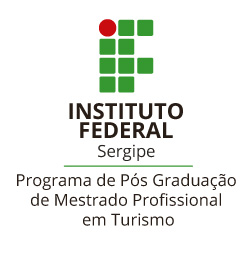 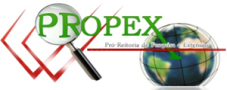 RESULTADOS E DISCUSSÕES
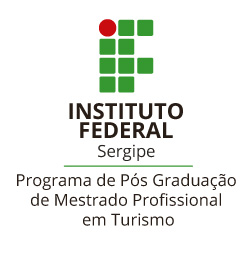 RESULTADOS E DISCUSSÕES
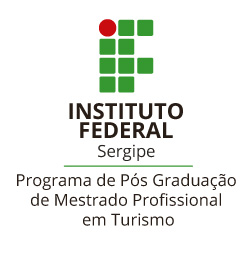 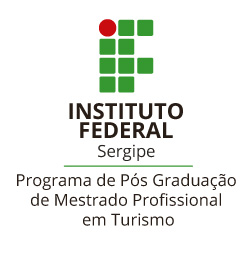 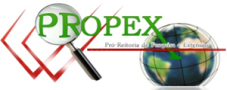 PRODUTO
PRODUTO
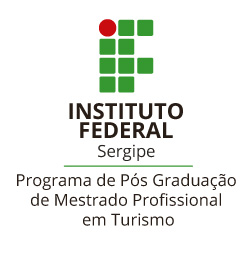 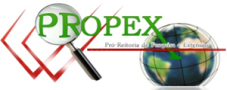 PRODUTO
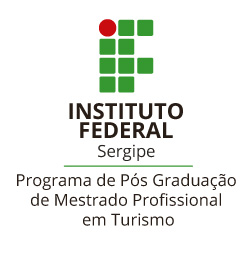 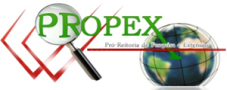 CONSIDERAÇÕES FINAIS
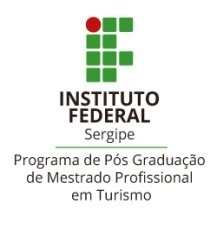 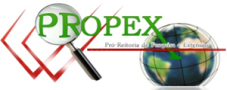 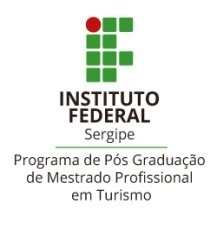 REFERÊNCIAS BIBLIOGRÁFICAS